MURDER
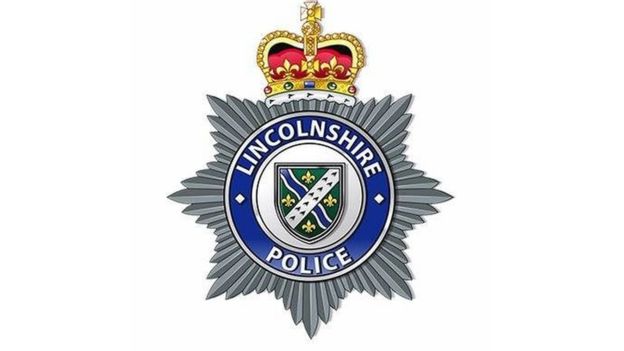 Mrs Mary Smith was murdered at her home a week ago and we need your help to process the evidence. 

Watch the video to find out more about the murder and then use the evidence book to process all the samples we have found. 

Once you are done tell the police officer who it was that murdered Mrs Smith.
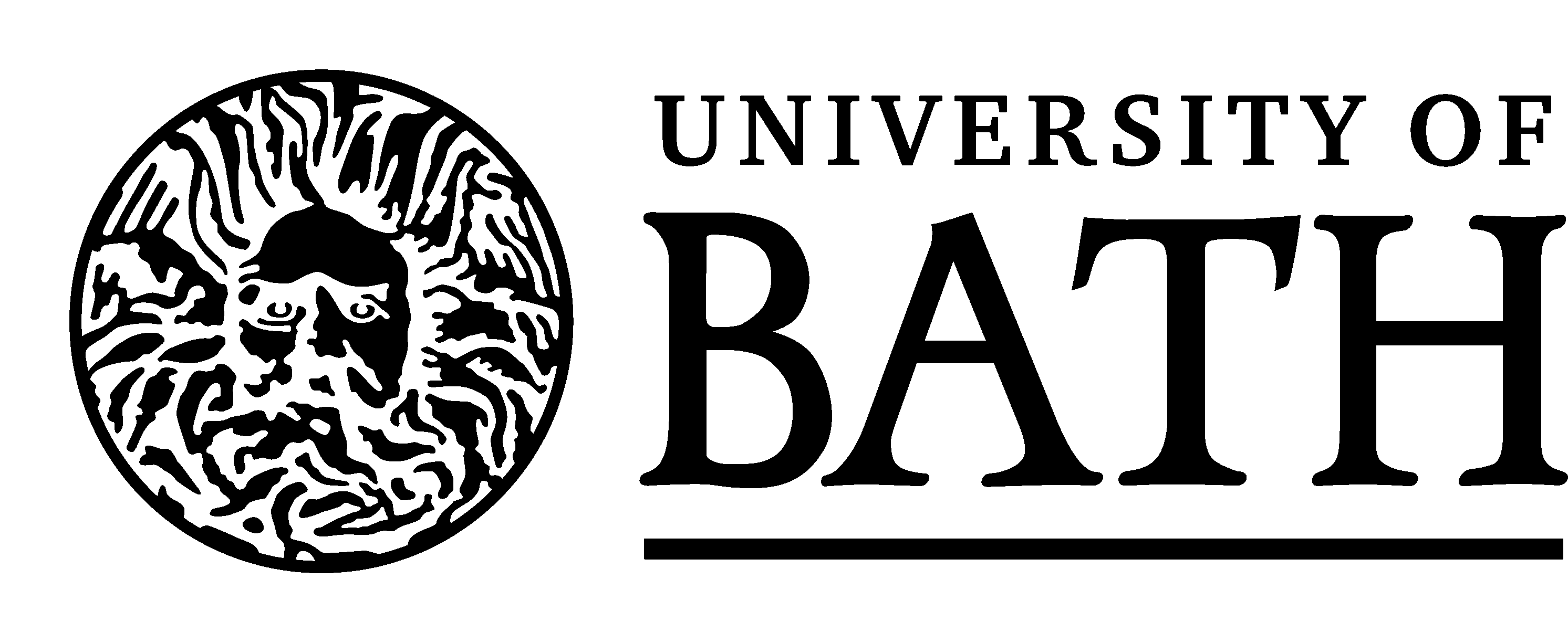 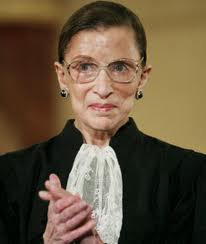 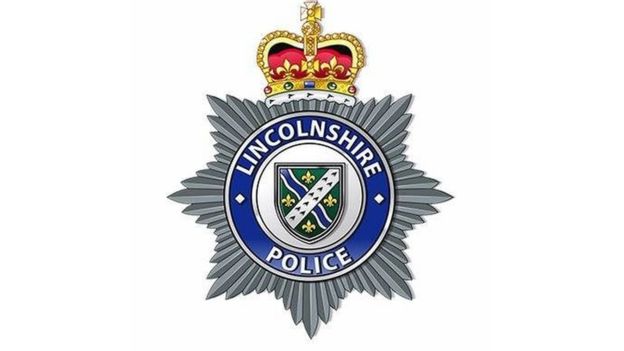 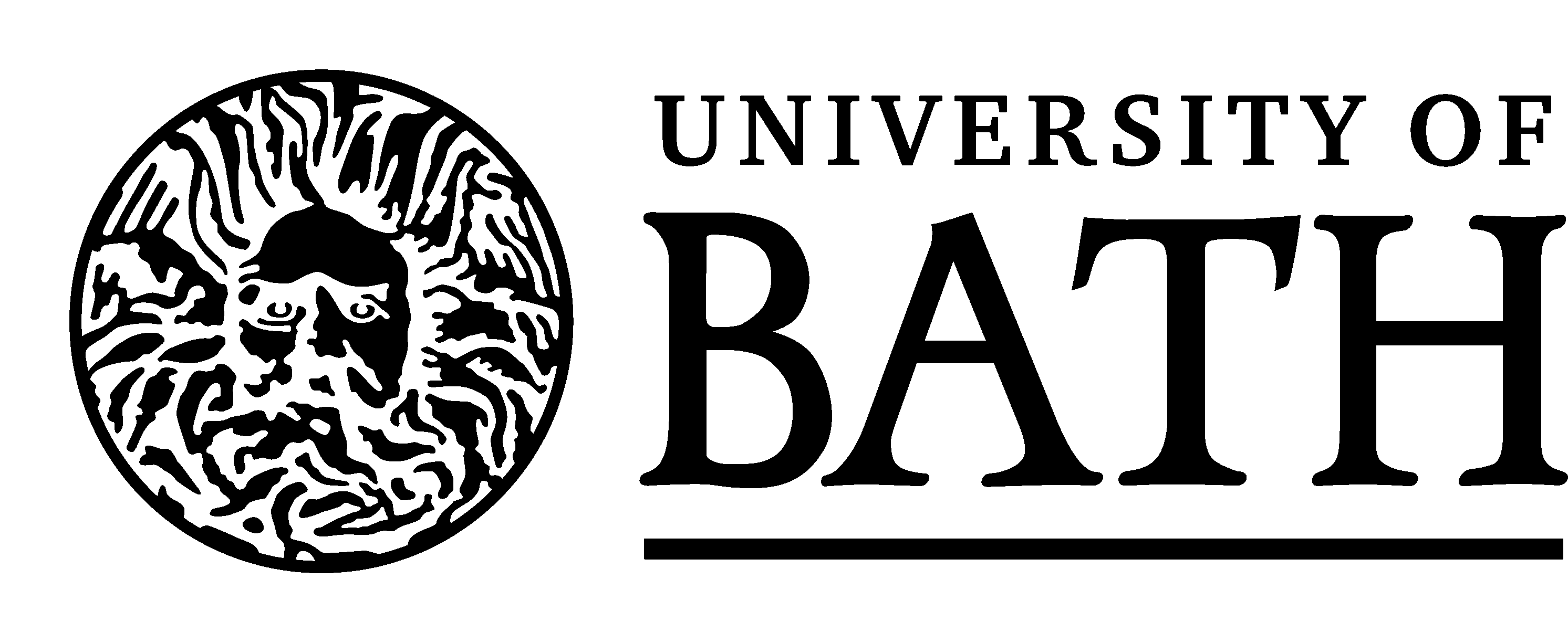 Interview 
Room
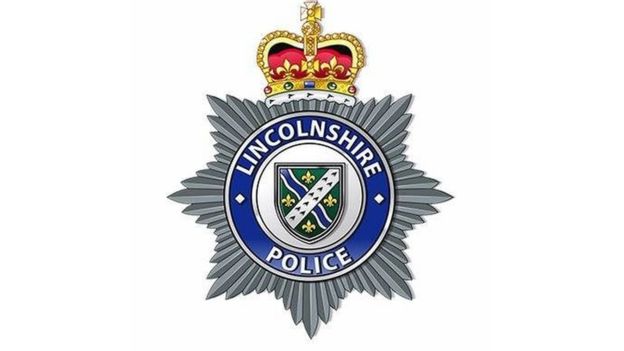 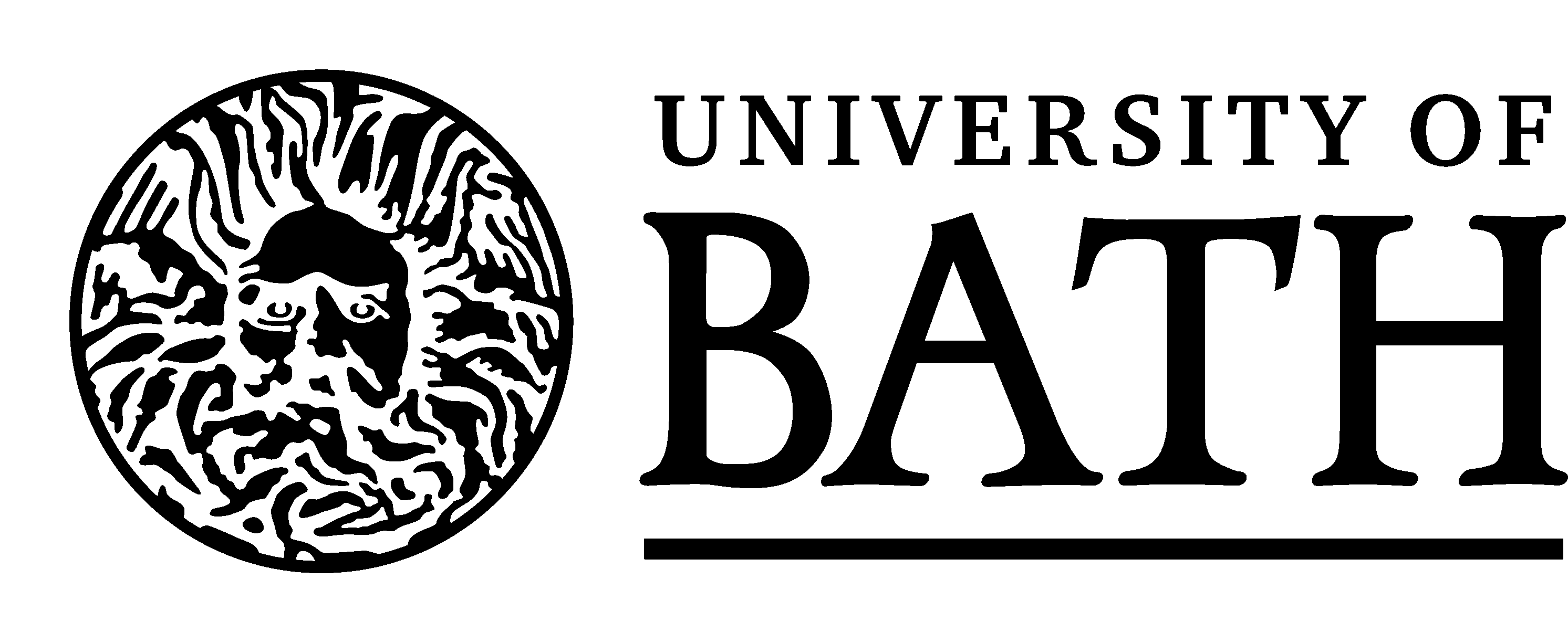 Briefing 
Room
Briefing 
Room
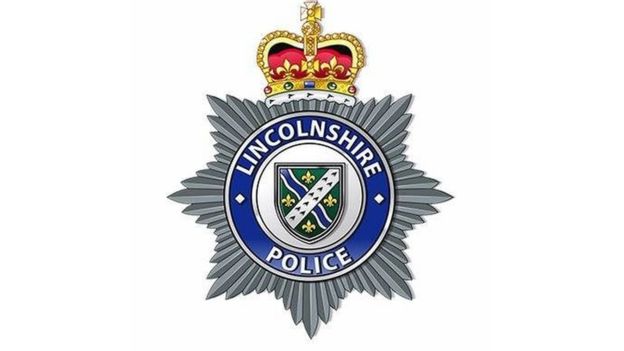 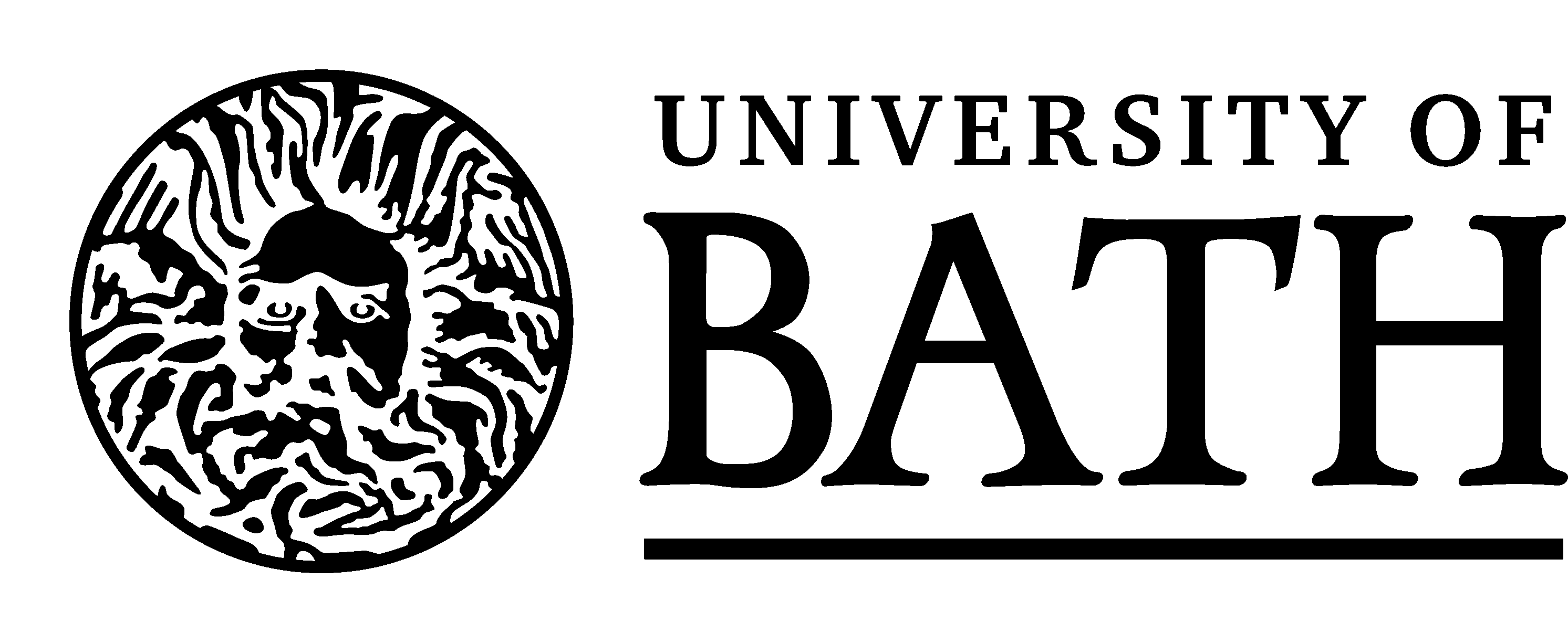 Briefing 
Room
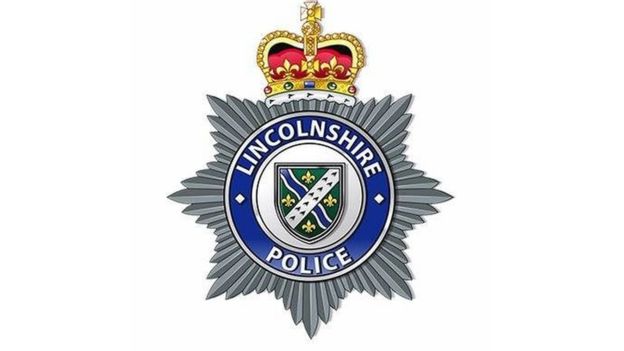 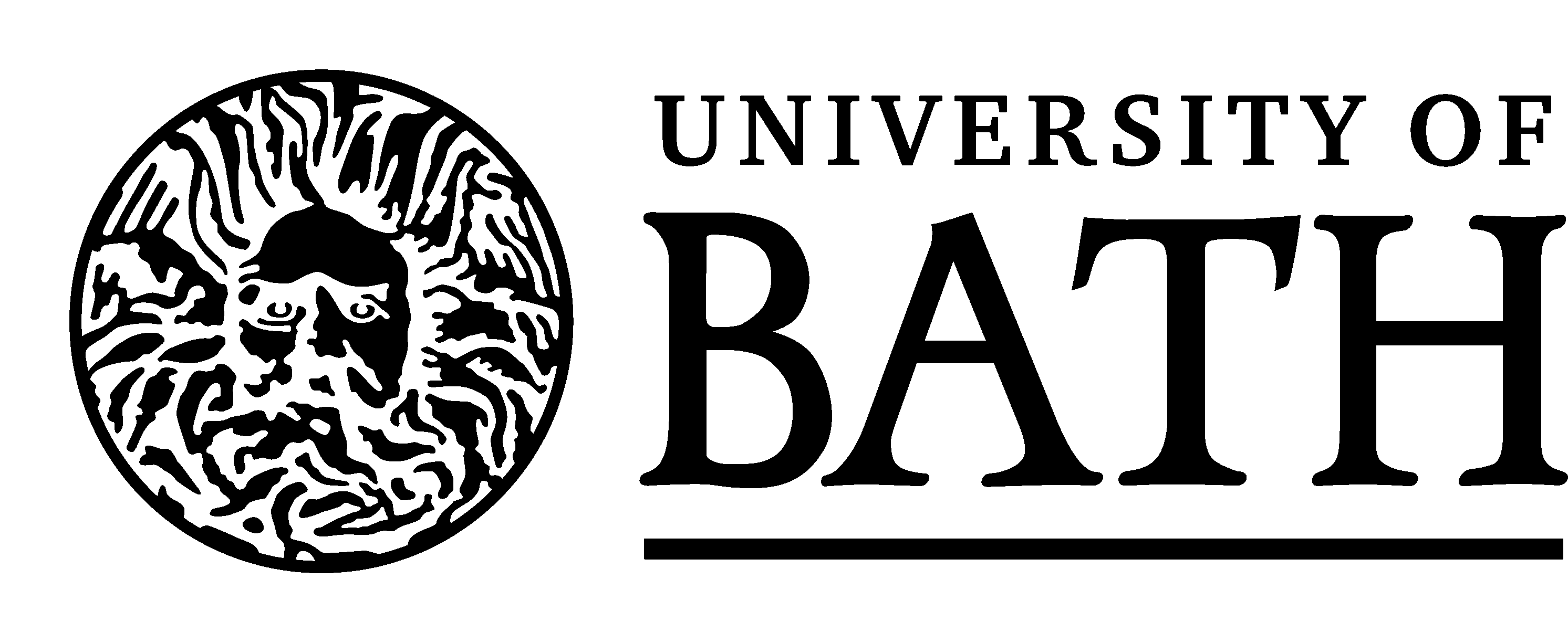 Evidence 
Room
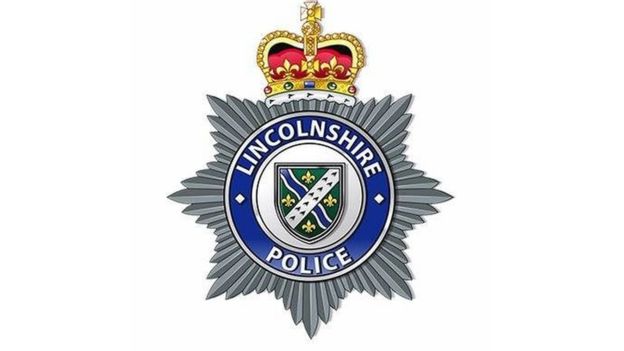 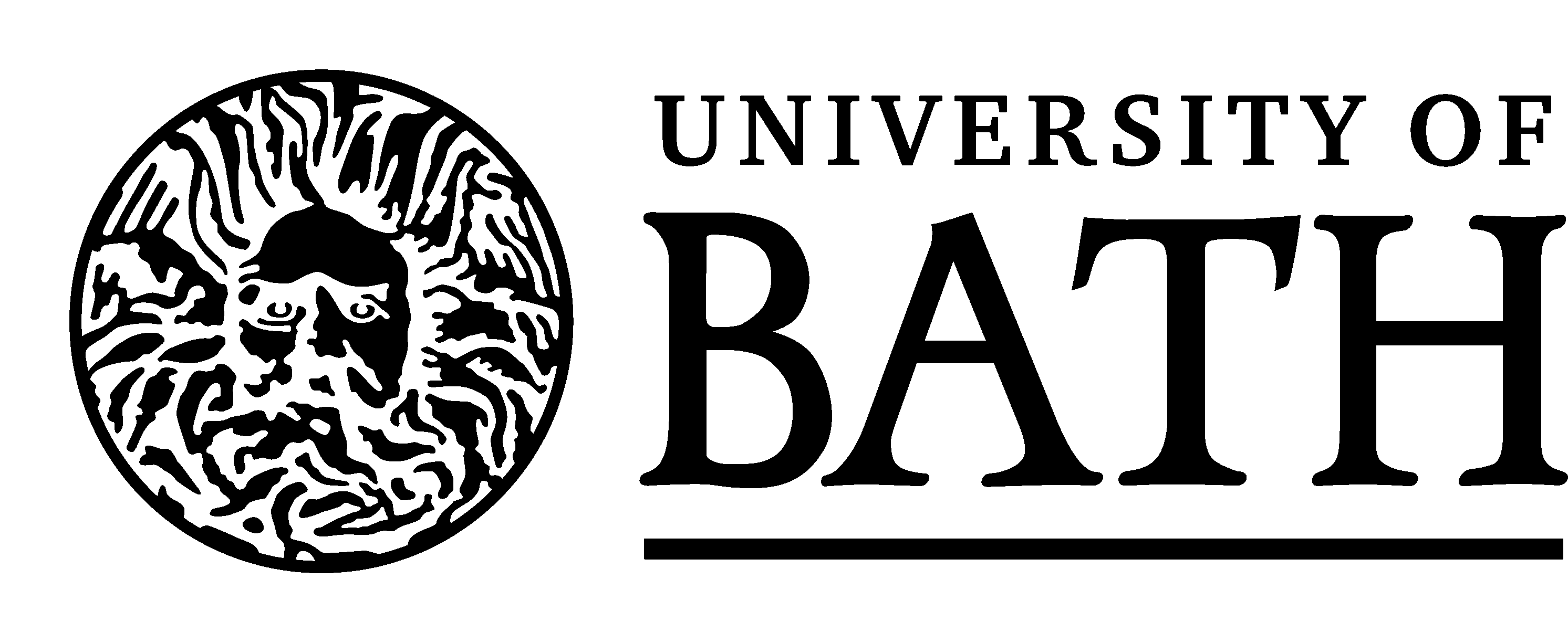 Evidence 
Room
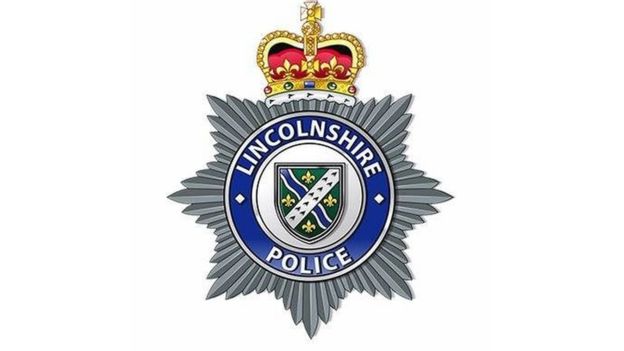 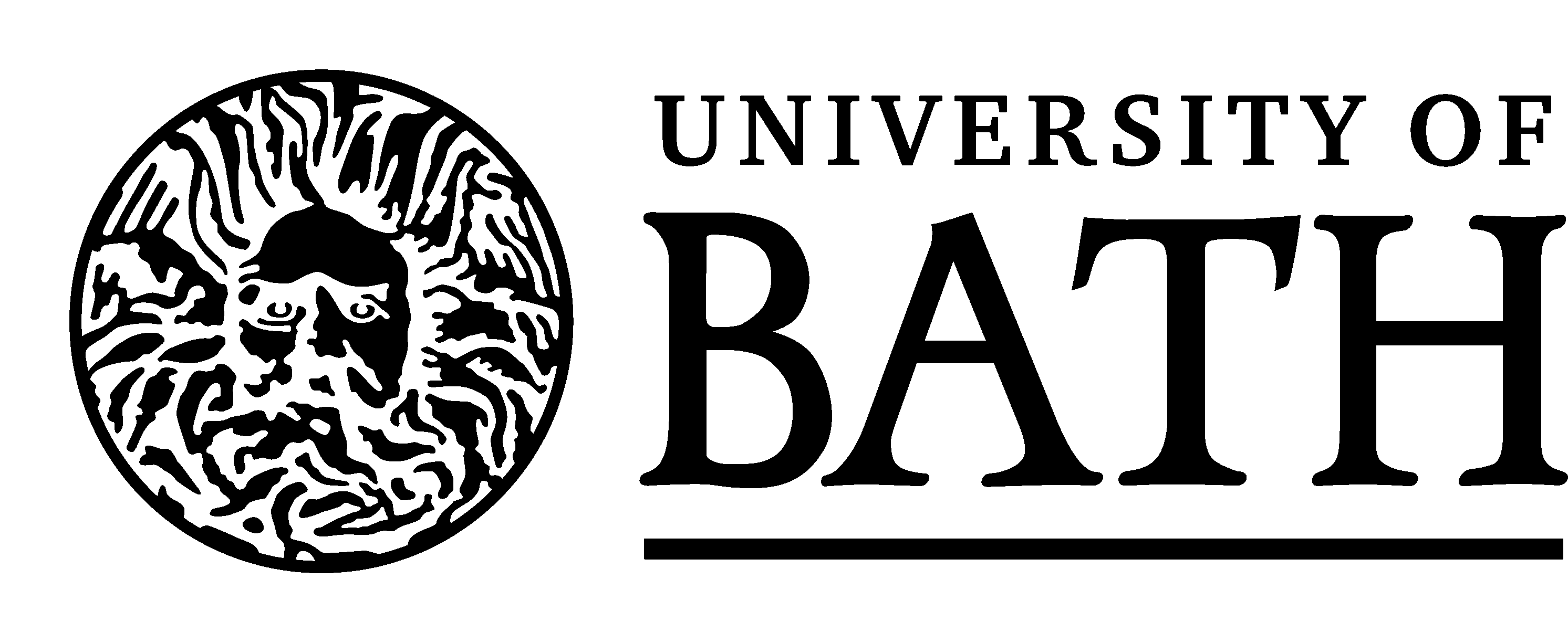 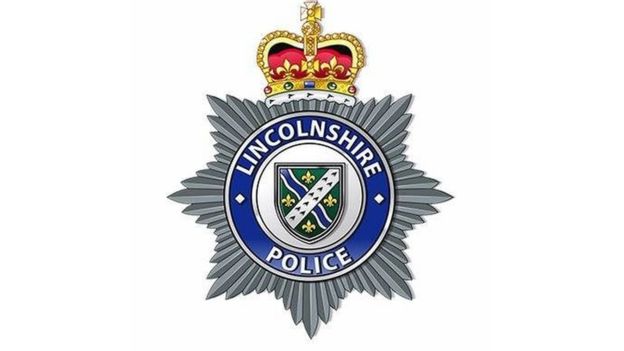 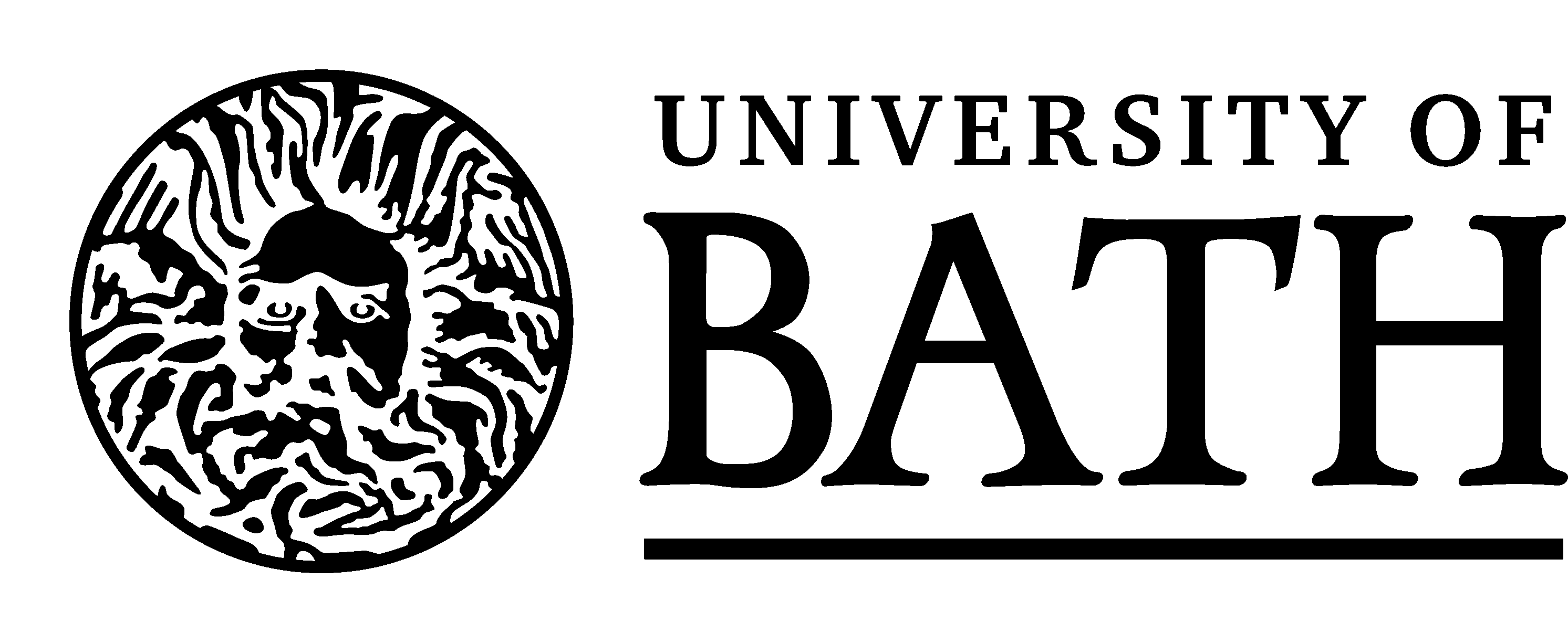 Fingerprints
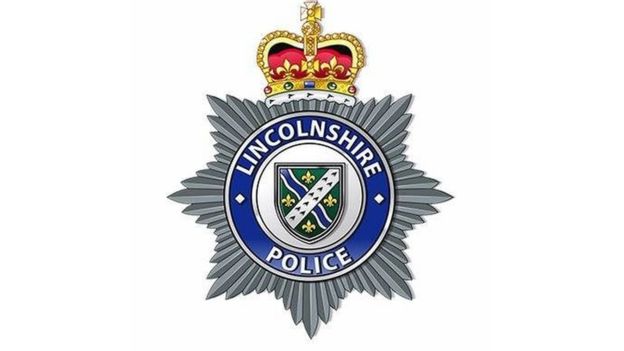 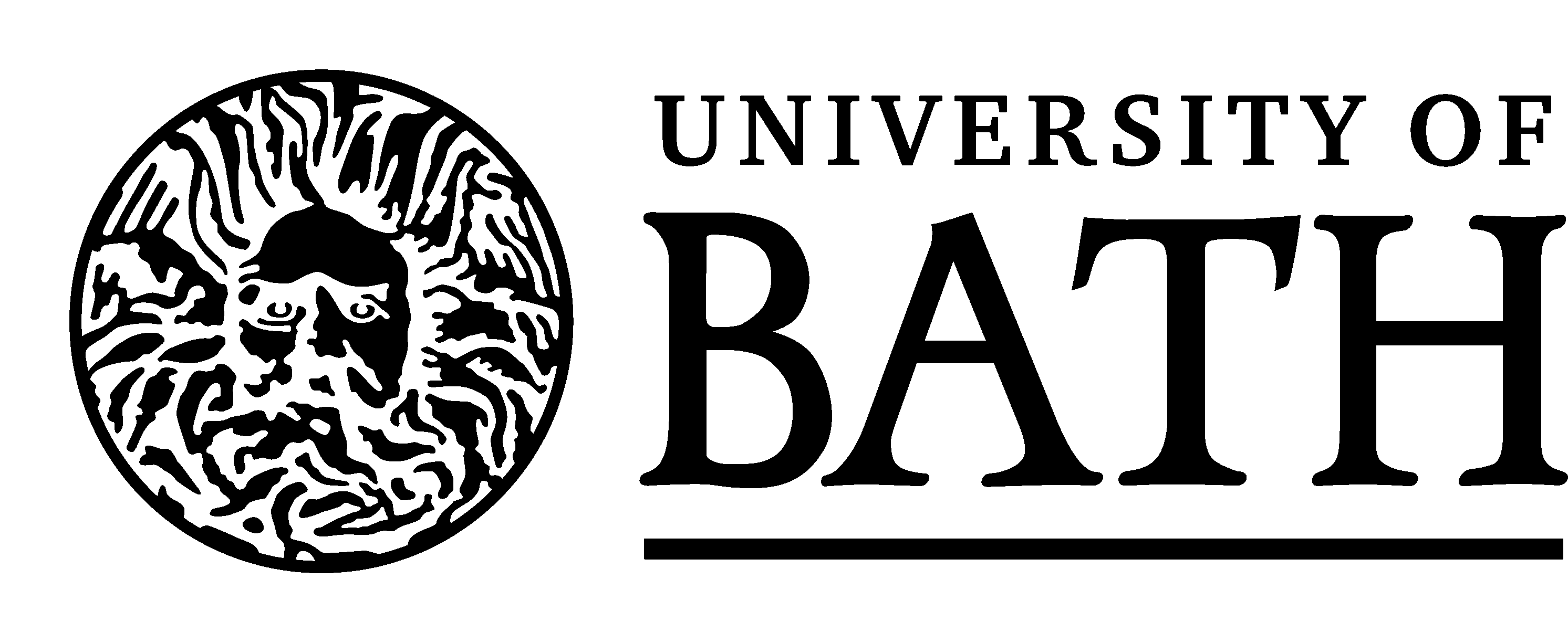 Hair Samples
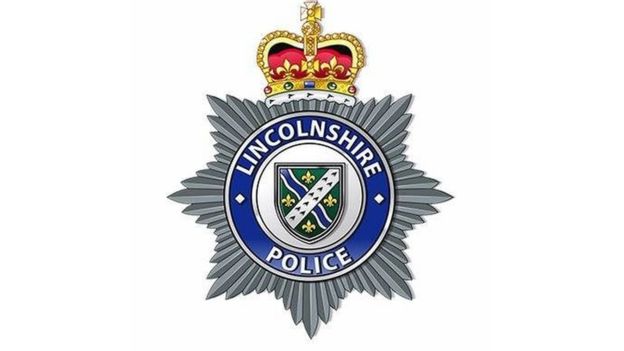 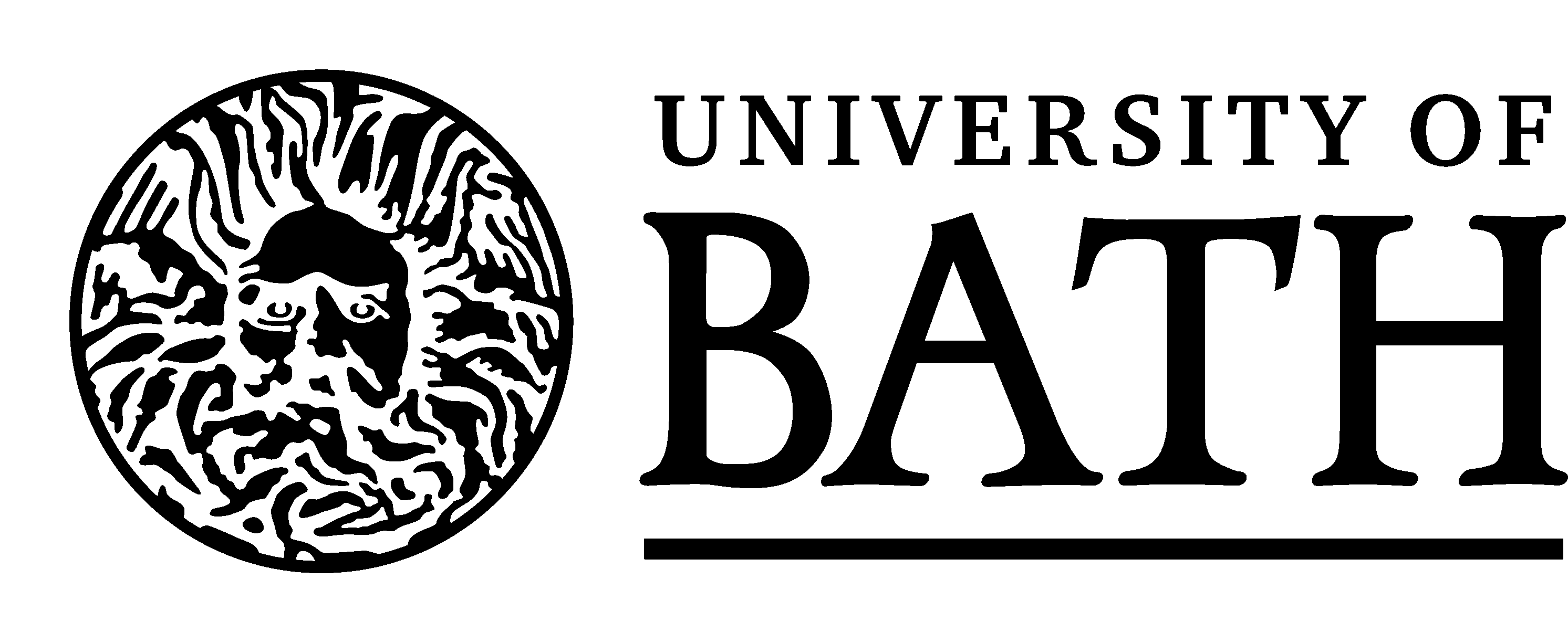 Soil Samples
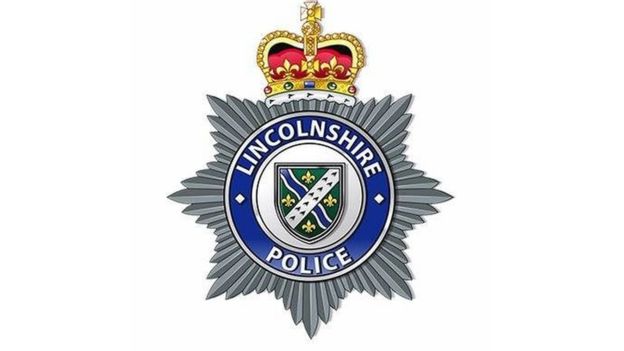 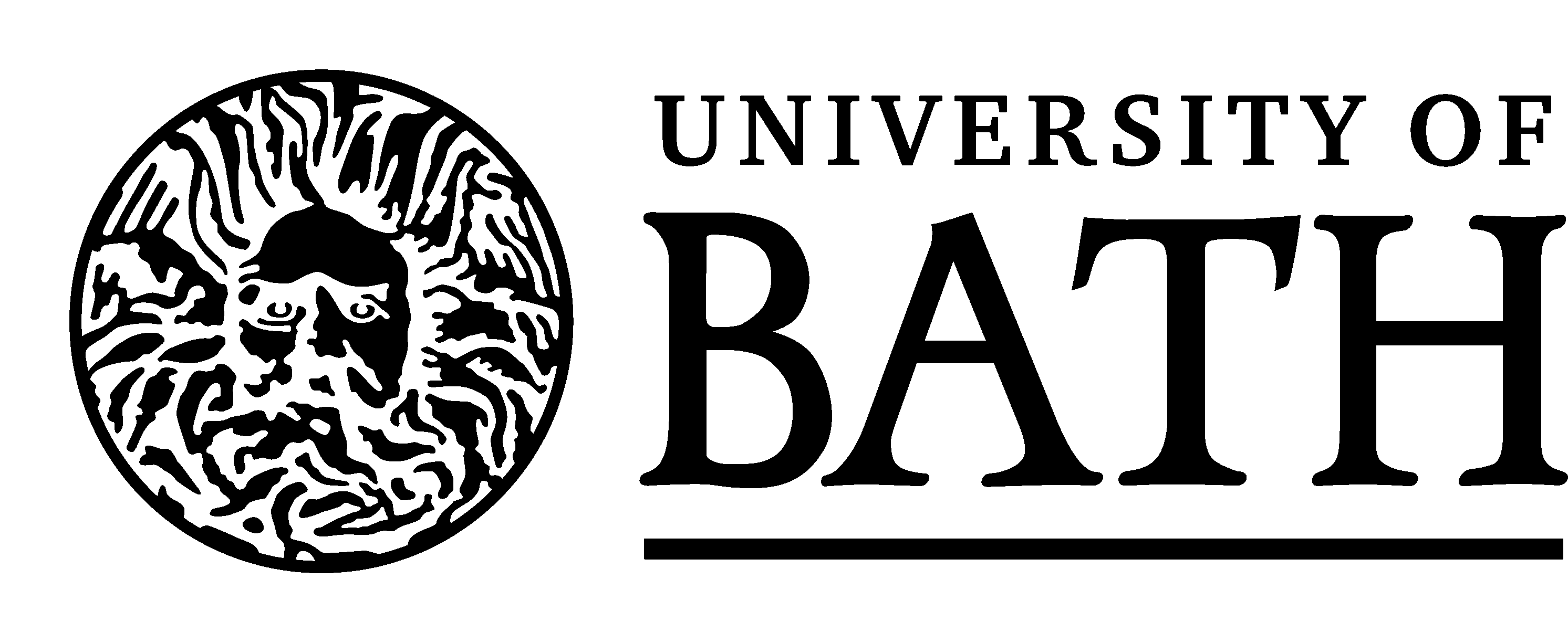 Chemical 
Analysis
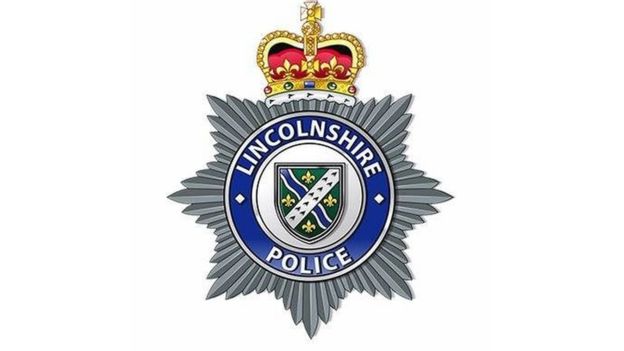 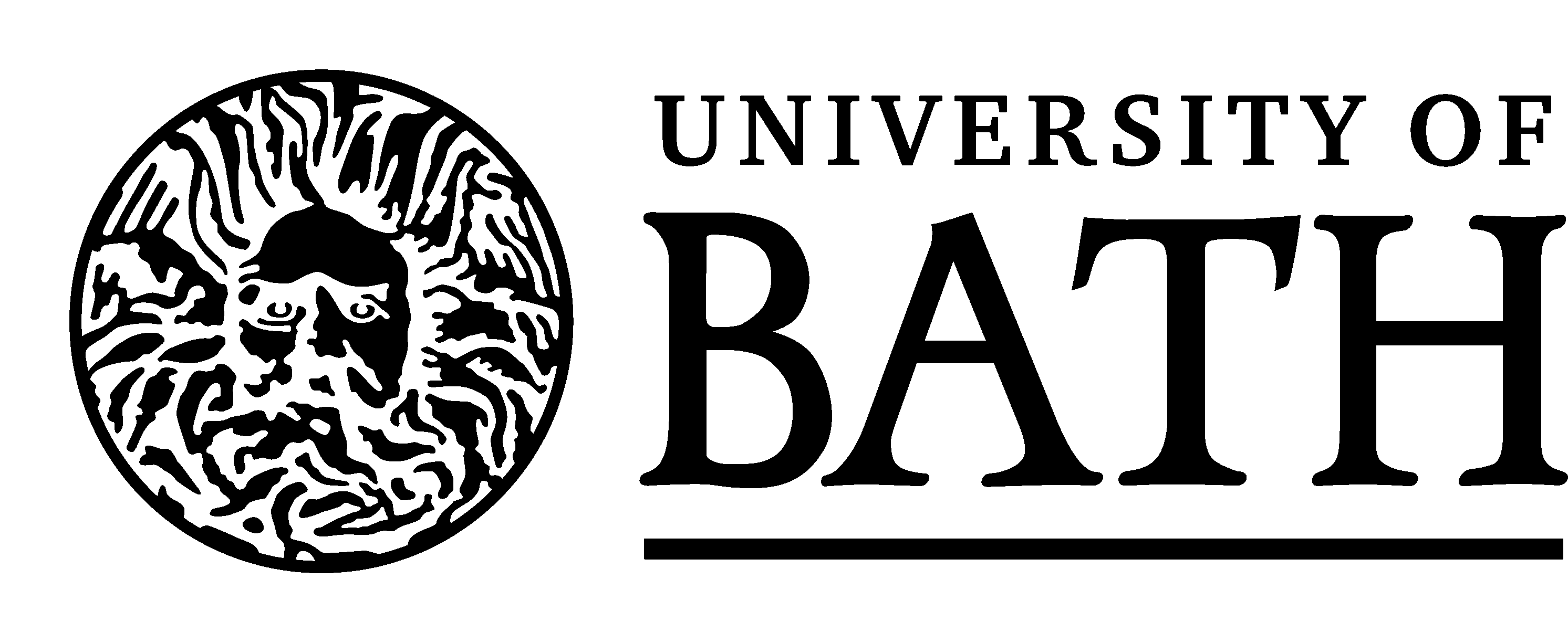 Chemical 
Details
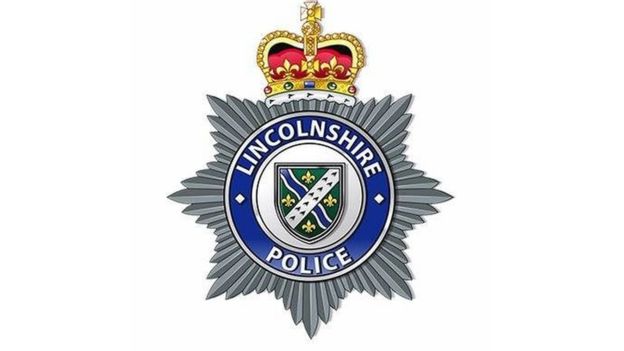 Exit
via interview room
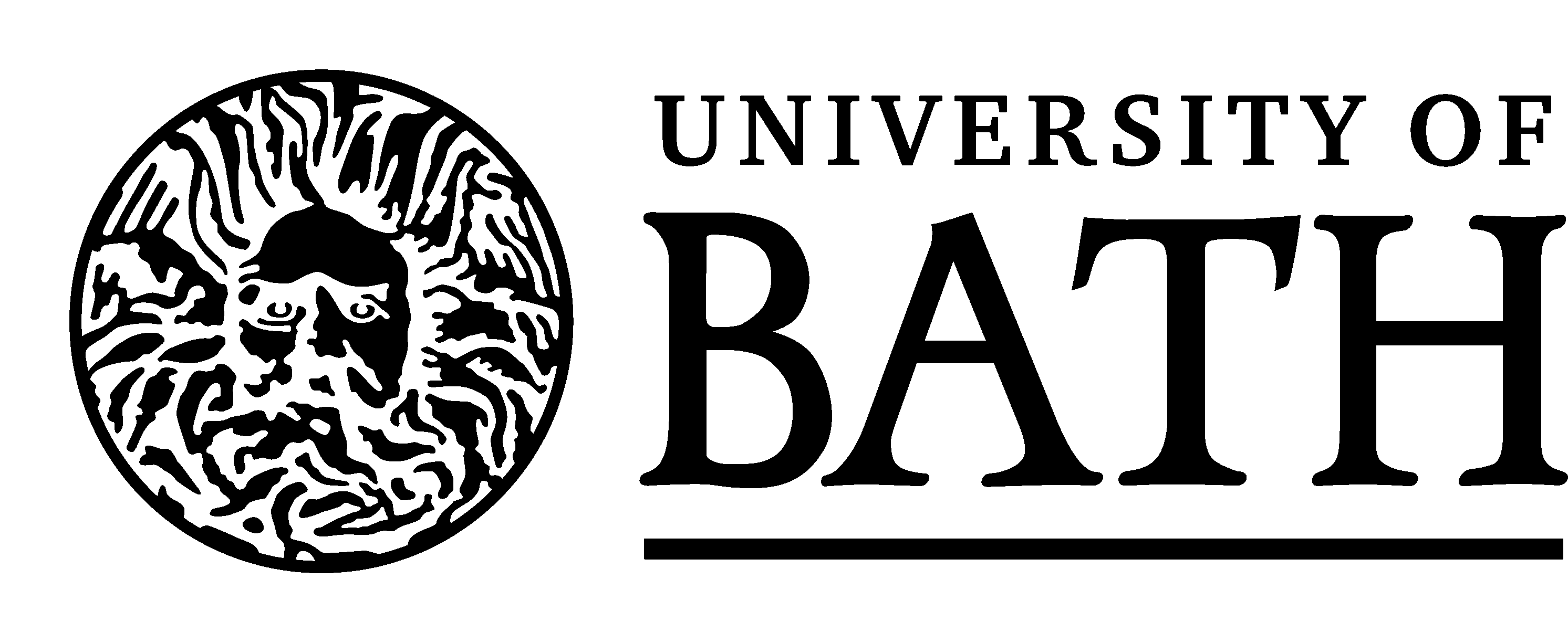 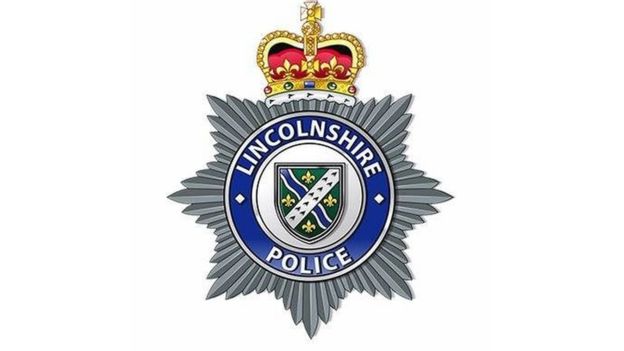 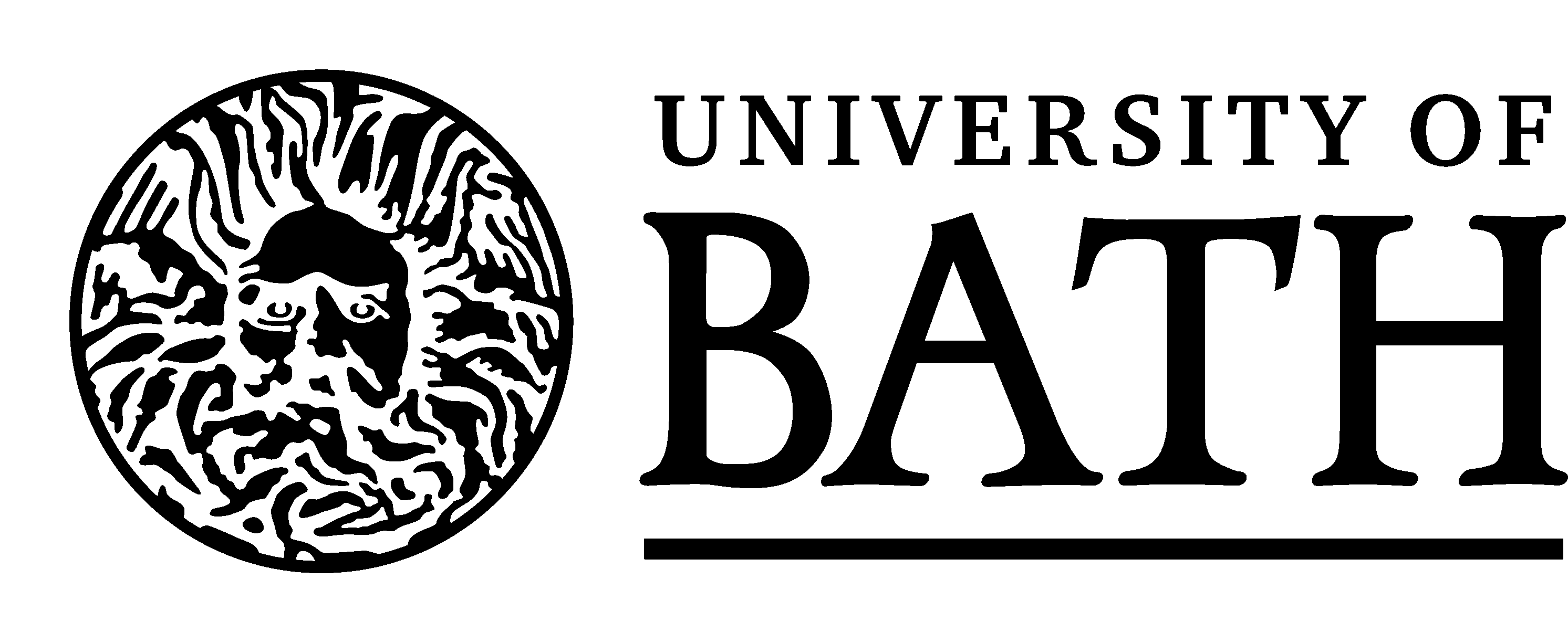 Exit
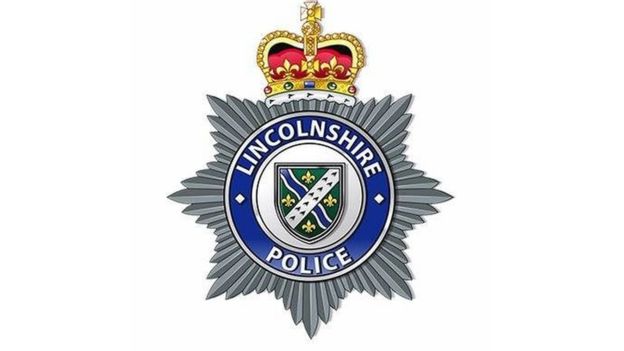 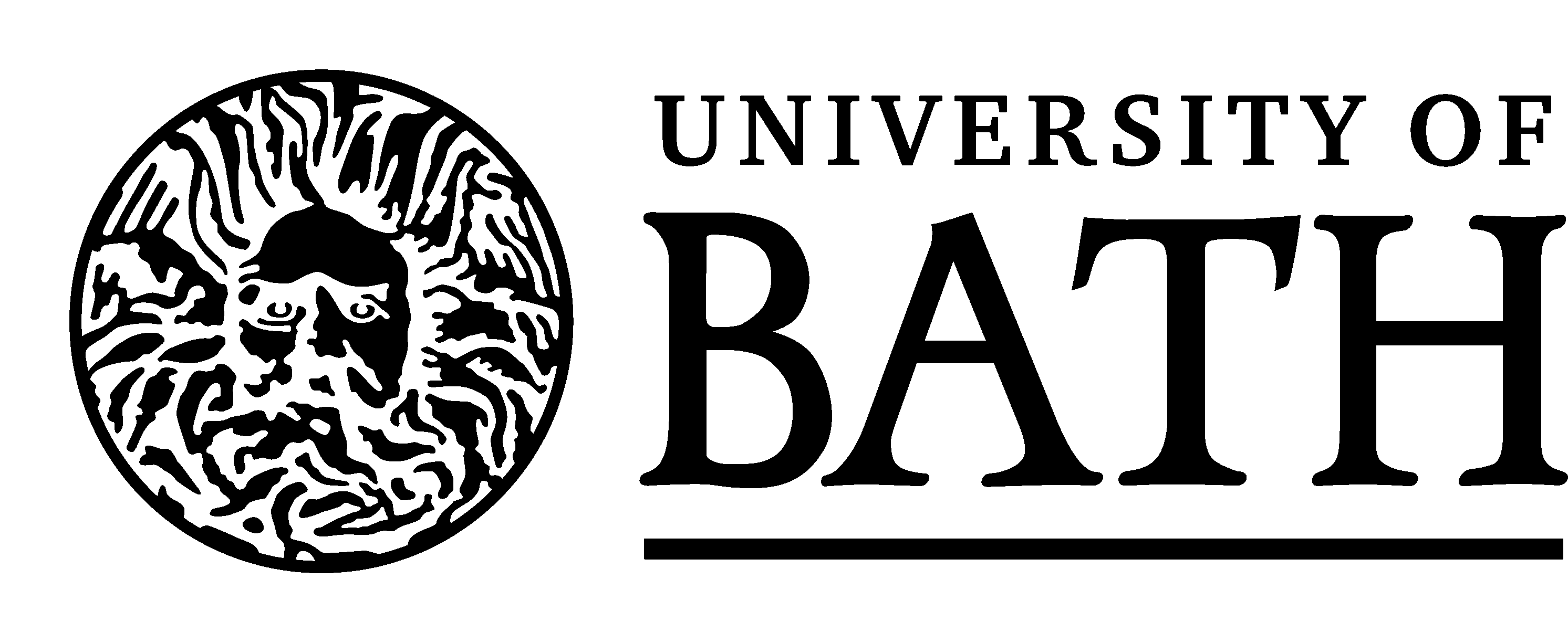 NO Exit
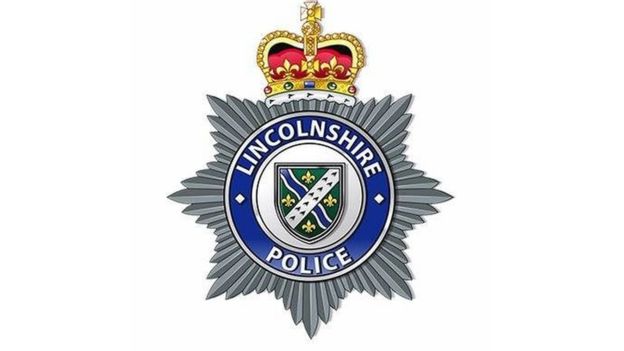 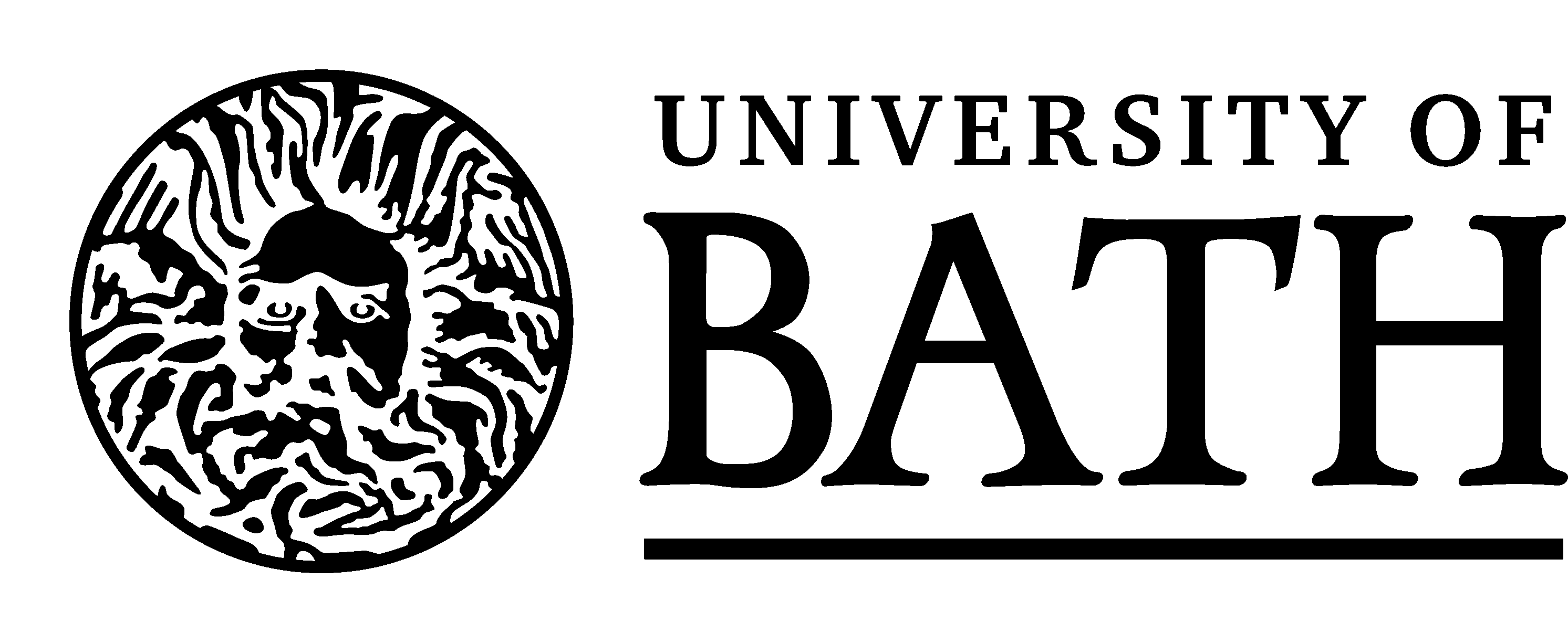 Murder Mystery
Experience
Murder Mystery
Experience
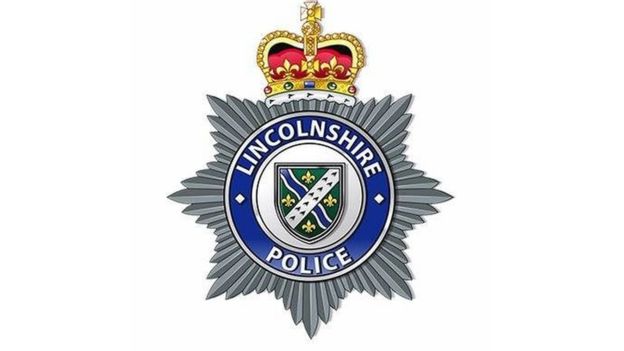 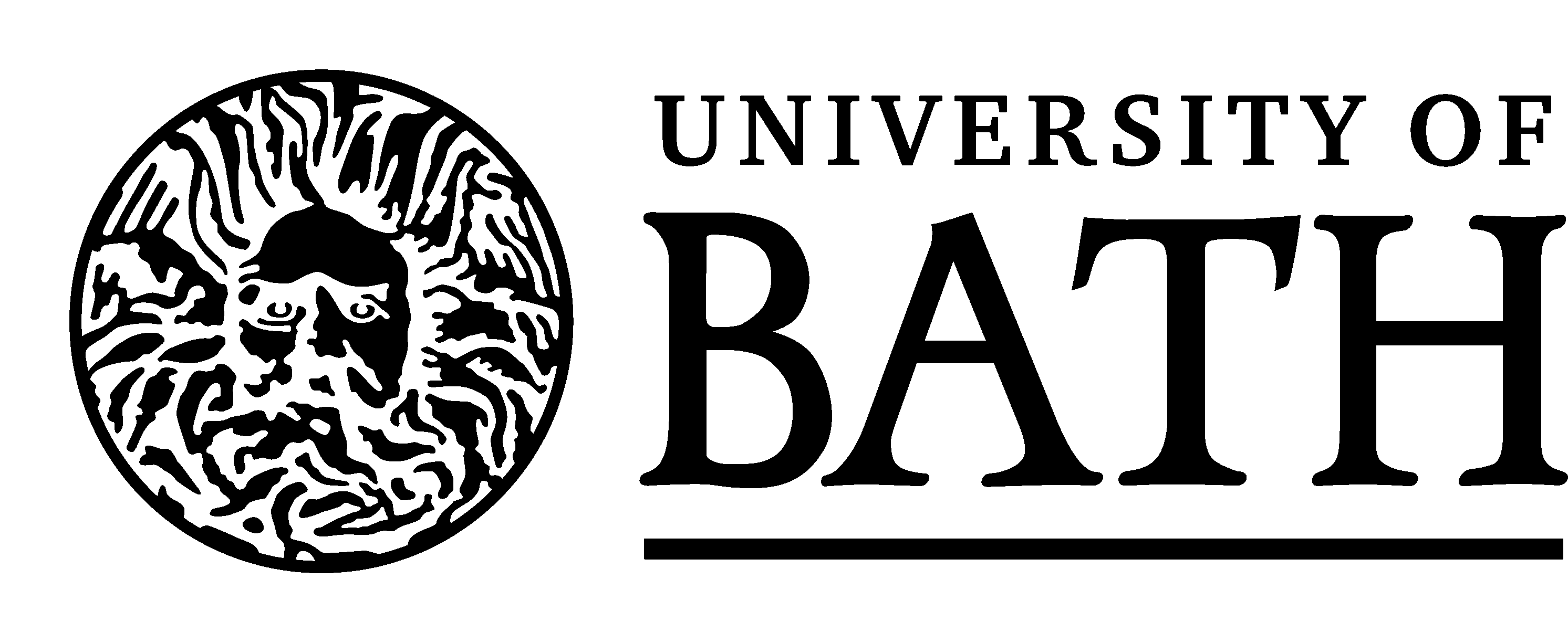 Please Queue 
Here